Standardi profesionalne etike za sudije i tužioce Predstavljanje Priručnika za primjenu Kodeksa sudijske etike i Kodeksa tužilačke etikeUtorak, 5. mart 2019.g.
Svrha edukacije
Upoznavanje učesnika sa sadržajem Priručnika o primjeni kodeksa sudijske i tužilačke etike i najboljim međunarodnim praksama.
 
Jačanje svijesti o etičkoj odgovornosti, izazovima i poštivanju etičkih pravila.
Konkretni ciljevi edukacije
Priručnik o primjeni kodeksa sudijske i tužilačke etike kao praktična pomoć u rješavanju etičkih problema

Razmatranje komparativnih etičkih standarda kao osnove za procjenu etičkih pitanja

Praksa rješavanja etičkih problema (jačanje vještina) 

Prepoznavanje potrebe za etičkim postupanjem, osiguranje sudijskog integriteta i očuvanje povjerenja javnosti

Jačanje svijesti pojedinca o ograničenoj etičnosti i sklonost ka samoobmanjivanju

Razvijanje potrebe za razmišljanjem o poštivanju etičkih normi
Pravosudna etika - šira tematska područja
Integritet nosilaca pravosudne funkcije

Nezavisnost sudija i tužilaca

Nepristrasnost/ Sprečavanje sukoba interesa 
	
Savjesno obavljanje službenih dužnosti
Dnevni red i sadržaj
Jutarnja sesija: 
1. sesija: Priručnik o primjeni kodeksa sudijske i tužilačke etike i pristup etici i pravosuđu
2. sesija: Integritet nosioca pravosudne funkcije

Popodnevna sesija: 
3. sesija: Nezavisnost i nepristrasnost sudija
4. sesija:  Nezavisnost i nepristranost tužilaca
5. sesija:  Nepristrasnost / Sukob interesa i savjesno obavljanje službenih dužnosti
6. sesija: Zaključak

Pauza za ručak
Uvodna sesija: Materijali za radionicu
Dodatni materijali

Prilog 1 - Upitnik za učesnike
Prilog 2 - Sažeci predmeta
Predmet Re Moore, povreda dužnosti (Alabama)
Predmeti povrede dužnosti Vrhovnog suda (Zapadna Virdžinija)
Prilog 3 - Sažeci predmeta
Predmet Ciavarella, predmet davanja mita sudiji (Pensilvanija)
Disciplinska komisija za tužioce (Njujork)
Prilog 4– Hipotetički slučajevi
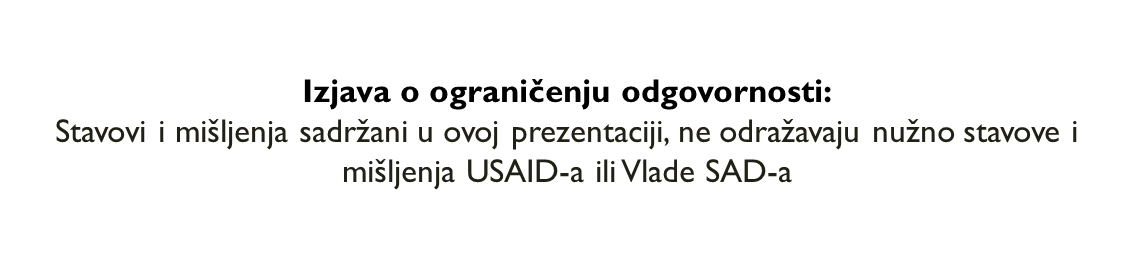